Is there a role for Palliative Care in Relation to Eating Disorders
Dr Rob Freudenthal: Consultant psychiatrist in eating disorders

Dr Joanne brady: Consultant in palliative care
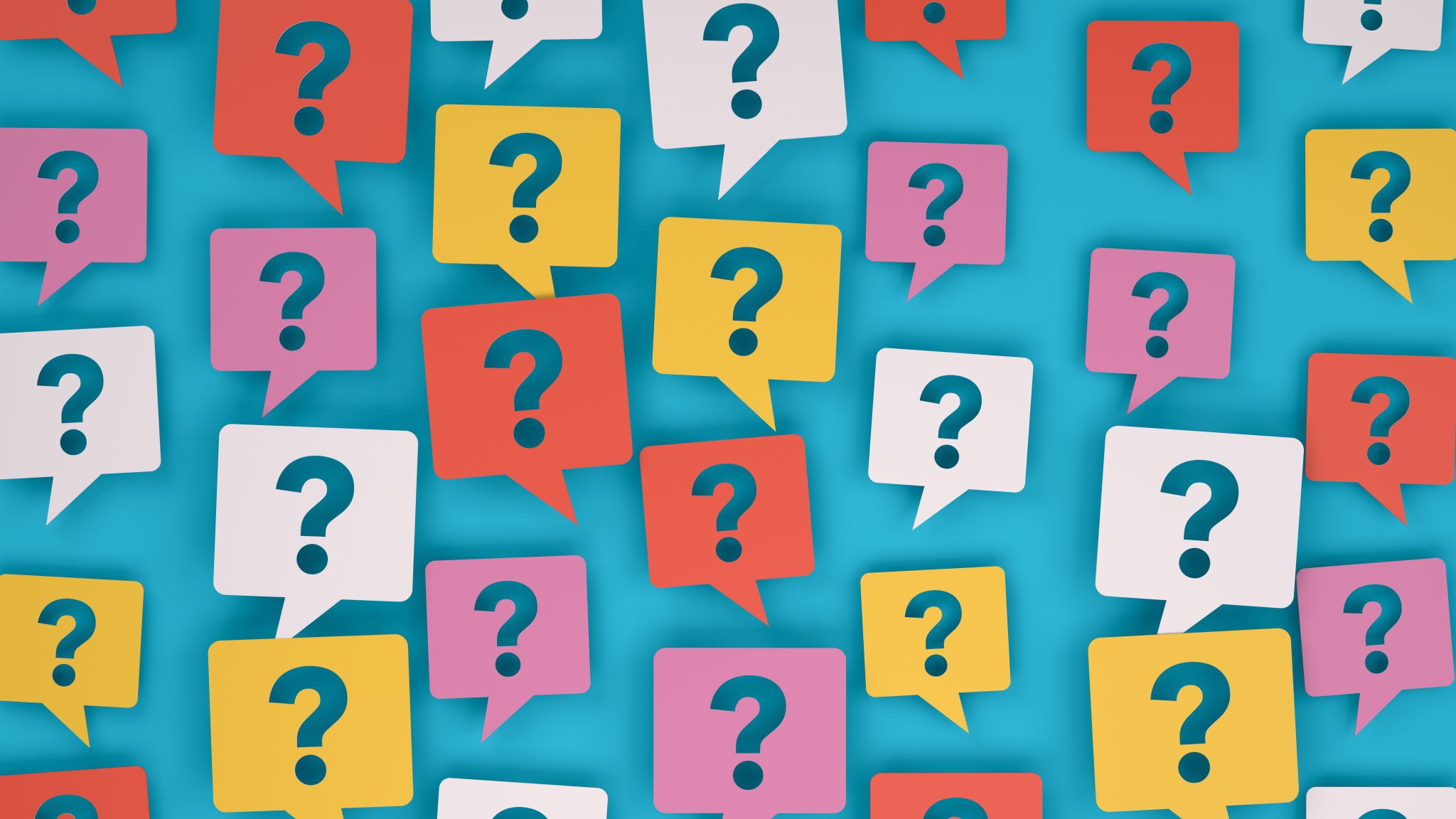 Disclaimer
Don't have all the answers

Share experiences and reflections

Review the literature and evidence

Generate a conversation
Overview
Share 2 cases 
Reflect on these cases and invite your initial thoughts and feelings.

Consider is there a role for PC in managing people with Anorexia Nervosa
What does the literature and evidence tell us
What are the controversies and risks
Look at the arguments for and against 

If there is a role then HOW do we do it, WHAT do we do
What is the same, what is different

Invite your stories, reflections and discussion
Case 1
What are your initial thoughts and reflections on this case?
Palliative Care Team reflections
None of our team had ever supported EoL care for someone with AN
Inconsistent with wishes yet huge life limiting consequences
Felt chaotic and uncomfortable – outside our comfort zone
But what if she died badly…..

Lacked boundaries despite best efforts
“governance nightmare”
Prognostication clearly hard
Are we best placed to manage the symptoms eg agitation in this context?
ED Team reflections
ED team learnt a lot

There are limits to coercive treatment
For her it seems she had to hit “palliative care” to accept self responsibility regarding feeding
Helped to shift her to restarting some form of nutrition
Case 2
[Speaker Notes: Imagine our joy
Here we go again]
What are your initial thoughts and reflections on this case?
Palliative Care Team Reflections
Older – 55 
Physically frail, less resilience, globally deteriorating
Deteriorating despite high quality care and exhausted treatment options
She was consistent with her wishes
Good communication with teams – felt joined up

Pall care interventions
Sx, ACP, MDT, care, equipment, communication, EoL support

Good outcome 
 Died at home, cared for and listened to.
ED Team reflections
Should they have referred sooner?
ED team continued to visit in the community once palliative care were involved 
It felt the right thing to do
They are used to caring for people who recover not who are dying
Big ask for the team to see this.

Hospice  team did a post death debrief which was valuable
Is there a role for Palliative Care in Relation to Eating DisordersA Psychiatrists perspective
Dr Rob Freudenthal: consultant psychiatrist in eating disorders
Controversies in relation to ‘terminal anorexia’ and provision of palliative care
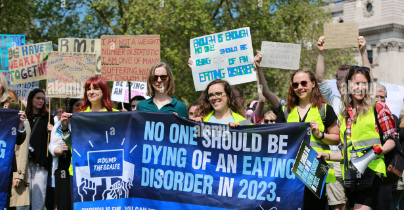 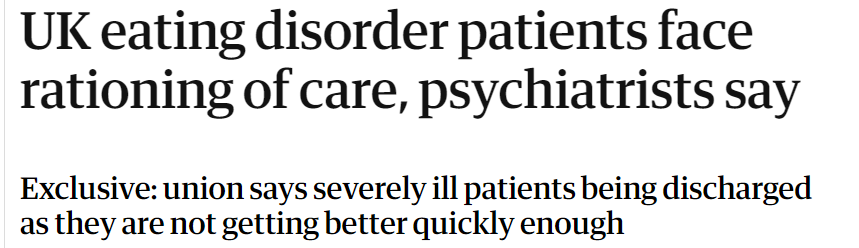 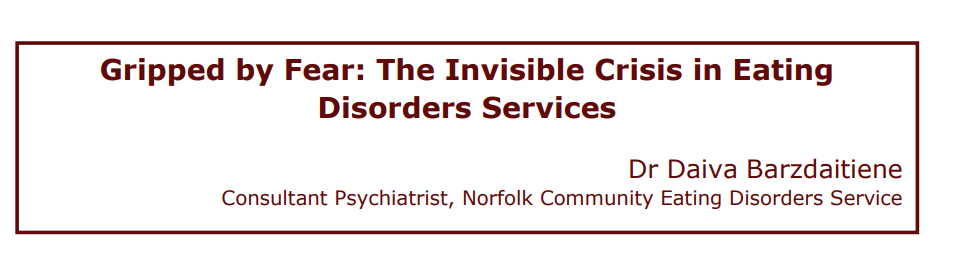 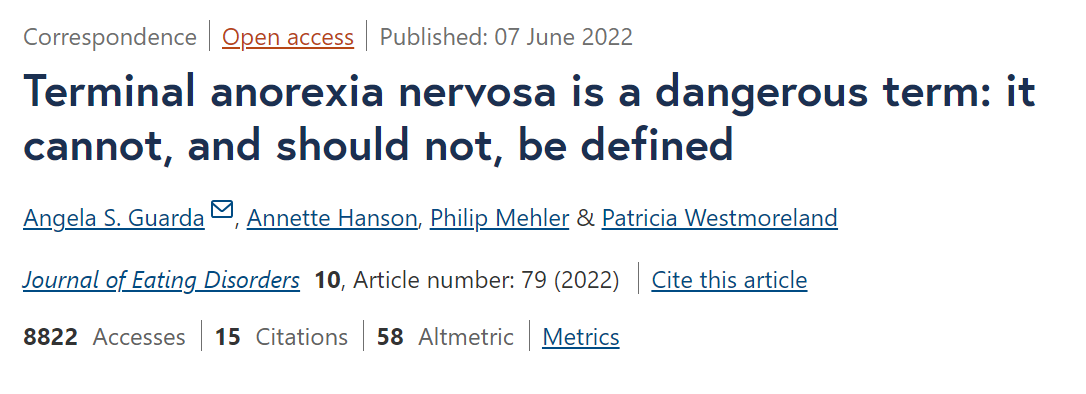 Proposed sub-diagnosis of terminal anorexia
Gaudiani set out proposed characteristics for making diagnosis of “terminal anorexia”
1) age over 30
2) prior persistent engagement in high-quality, multidisciplinary eating disorders care
3) decision-making capacity to understand further treatment is futile, the wish not to prolong life and acceptance of death

Gaudiani also explicitly linked this proposed sub-diagnosis to access to MAiD [medical aid in dying]
Makes argument that MAiD provides patients a choice in how they die, not whether they die
Note: one patient is a posthumous co-author of the paper
Mortality in anorexia nervosa
Standardised mortality ratio for anorexia nervosa usually estimated at ~5.5

However SMR in those admitted to eating disorder units 15.9 women, 22.4 men [in a French study)

Note: 26 y study of mortality in eating disorders 1974 - 2000
Mean lowest BMI of 9 patients who died of anorexia nervosa (as opposed to suicide or other causes) was 10.7 (range 9.1–12.4).

However: deaths according to ONS in England and Wales from AN is approximately 20 per year
Response to ‘terminal anorexia’ diagnosis
1) specific concerns with criteria
2) unintended harms
3) ethical concerns regarding linking of criteria to access to MAiD
The criteria
1) age over 30
This is arbitrary.  Age is being used as a proxy for longevity of illness.  Longevity of illness is not an accurate predictor of recovery.

2) prior persistent engagement in high-quality, multidisciplinary care
Who makes this judgement.

3) decision-making capacity to understand further treatment is futile, the wish not to prolong life and acceptance of death
While history can be used to inform a view about likely future responses to treatment, eating disorder treatment is change orientated and it is not possible to accurately predict treatment futility
Unintended harms
The relationship between medical authorities classifying illness, and the burden of illness in the population is complex and interdependent: i.e. the classification of an illness can create illness behaviours

Disciplines of anthropology and history of medicine illustrate this: eg hysteria in 19th century

For some patients, the nature of the psychopathology can include a powerful drive to be the thinnest [‘most malnourished’] – creating new categories for more severe malnutrition could further complicate/entrench the psychopathology of anorexia

It facilitates a route for “the anorexia to win” – this concern has been raised by many service user advocacy groups
So where does this leave eating disorder services?
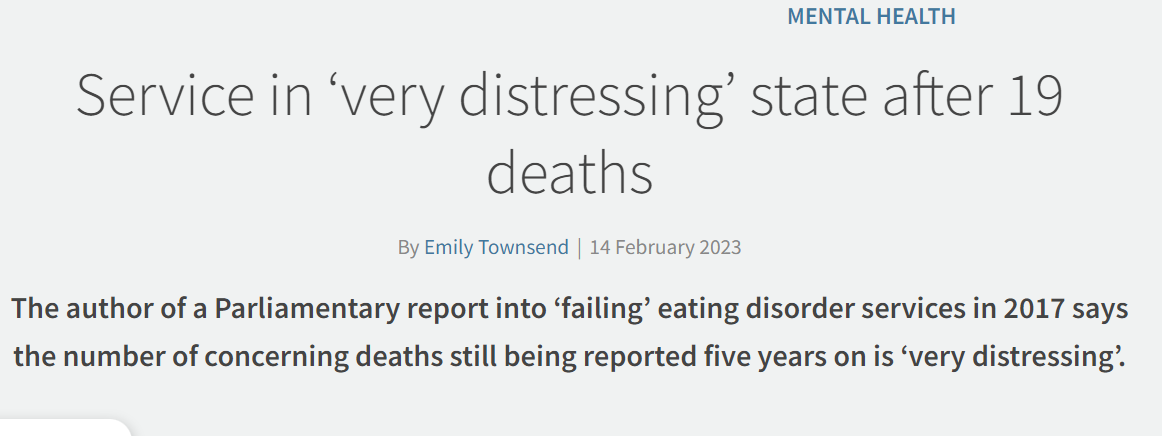 Some ‘real world realities’
Eating disorder treatment is change-orientated, and therefore at its core is collaborative

Most significant prognostic indicators of recovery are: voluntary treatment, and BMI at discharge

Treatment under the Mental Health Act has significant adverse effects:
Impact of deprivation of liberty
Entrenchment of the eating disorder [patients are doubly coerced, by the ED and the treatment]
Restraint feeding is not compatible with life in the longer term

Coercive treatment can only be provided within a time limited framework and with appropriate legal safeguards.  Coercive treatment is not always successful.

Indefinite restraint feeding is not an available intervention that can be provided by services
Role of psychiatrist in this context
Hold hope/expectation that change is possible 

Evaluate risk: note predictions of mortality should always be made acknowledging uncertainty

Consider use of MHA and role of coercive treatment, with patient and family/network

Try and reduce all barriers to accessing change 

Identify additional needs that may need to be met, including palliative care needs:
Chronic pain
Non healing ulcers
Extreme frailty and mobility difficulties
Discussions about likely imminent death/funeral plans/spiritual needs etc
Support family, GP, other healthcare services
Is there a role for Palliative Care in Relation to Eating DisordersA Palliative Medicine perspective
Dr Joanne brady: consultant in palliative care
What does the literature tell us?
A case study 
Anorexia nervosa: Palliative care of terminal psychiatric disease 
Dr. Joseph O’Neill Dr. Tony Crowther Dr. Gwyneth Sampson
The American Journal of Hospice & Palliative Care November/December 1994
What did others think?
Education and debate in BMJ

Controversies in management 
Does palliative care have a role in treatment of anorexia nervosa?

A recent report in a palliative care journal described a patient with longstanding and severe anorexia nervosa who was transferred from a psychiatric unit to a hospice, where she died. 

Williams and colleagues argue that patients with anorexia nervosa should be actively treated. 
Russon and Alison put the case for palliative care

				BMJ 1998; 317 doi: https://doi.org/10.1136/bmj.317.7152.195 (Published 18 July 1998)
We should strive to keep patients alive Christopher J Williams, Lorenzo Pieri, Andrew Sims
Palliative care does not mean giving up Lynne Russon, Dawn Alison
A parallel approach
Could we do the same for AN as for cancer and organ transplantation 

If intent and goals are clear?

Can palliative care contribute without compromising survival chances
Are we treating AN different to other illnesses?
If so, why? 
Is it because we see it as psychiatric not physical
Is the level of uncertainty about the outcome a step too far…
Is it our lack of familiarity makes it uncomfortable?
AN outcomes
Actual AN related deaths
“we do not expect people with progressive cancer to keep having treatment if it failed before and is ineffective, futile and harmful”
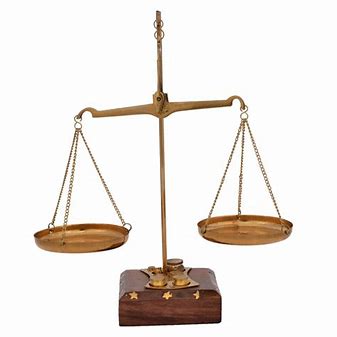 So how do we select the right people
Perhaps a subset of people with AN need palliative care BUT….

We don’t want to “palliate”  those who can survive

We don’t want to miss the chance to enable a good death for those who can’t
“Staging” AN
No “staging” for AN
No consensus criteria
No specific bio prognostic parameters that accurately define/predict “terminal AN” 

If we could define criteria then it would be easier for them to access palliative care support
Clinical characteristics of “terminal AN”
Following publication of the previous article, several opinions objecting to these criteria were published. 

A further literature review was conducted –  5 themes identified

The goals of this article are to respond to the key themes of concern

Yager et al. Journal of Eating Disorders (2022) 10:135 https://doi.org/10.1186/s40337-022-00659-
Concerns & Responses
Back to our cases
Case 1
Fitted 1/3 “criteria” – young, inconsistent wishes
Would I be surprised if…..
HOPE & WORRY
Did not have skills to manage her EOL care so asked for help
We supported with exploring wishes, planning, equipment, symptom management
Family, carers and team felt supported

She did not die
Back to our cases
Case 2
Fitted 3/3 “criteria” 
Would I be surprised if…..
Did not have skills to mange her EOL care so asked for help
We supported with exploring wishes, planning, equipment, symptom management
Family, carers and team felt supported

She died peacefully
Yes, there is a role for PC in AN

People die, some deaths are “expected” and symptomatic
They deserve access to PC
ED teams need our support & expertise

Which pts

Challenges and controversies with defining criteria 
Individualised decision making
Address that with communication between teams, explore goals
When should we be involved – EoL only or earlier 

Care concordant with stage of illness

We don’t know enough about it – need more research, data.

We are good at sitting in the grey zone, holding uncertainty

We must learn from past mistakes – opioids and chronic pain
Who does what

Being clear WHAT our role is – ACP, Sx, equip, care, support
Who has the expertise e.g. agitation, psychological support specific to AN
What do we bring to the table and is it evidenced based

What is the same and what is different

ACP, Care, Equipment, Prognostication

Symptoms – pain, nausea, incontinence, reduced mobility

Symptoms – chronic pain, pancreatitis, fluid shifts, electrolyte imbalances, bradycardia
Communication underpins everything
Work closely with teams 
	– psychiatry, pall care, GP and DN

Lots of collaboration

Real time communication

Review goals if situation changes – plans can be undone
“People living with AN struggle with communication so medicalise it for example by starving or purging. So, requests for palliative care can also be a form of communication”
What do we need moving forwards